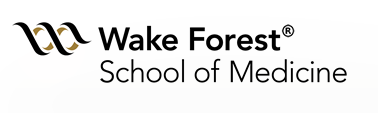 Nonhuman Primate Post Exposure Plan
What should I do?
Post Exposure Management
Employees at Wake Forest working with nonhuman primates should familiarize yourself with the following information in the event of an exposure (Bite/Scratch/Splash):

Nonhuman Primate Exposure Kits and their locations

Medical Center Occurrence Reporting  Procedures

Herpes B Virus Medical Alert Cards

Location of 
Employee Health Services, Meads Hall, Winston-Salem/Bowman Gray Campus
Emergency Department – Winston-Salem location
Nonhuman Primate Exposure Kits
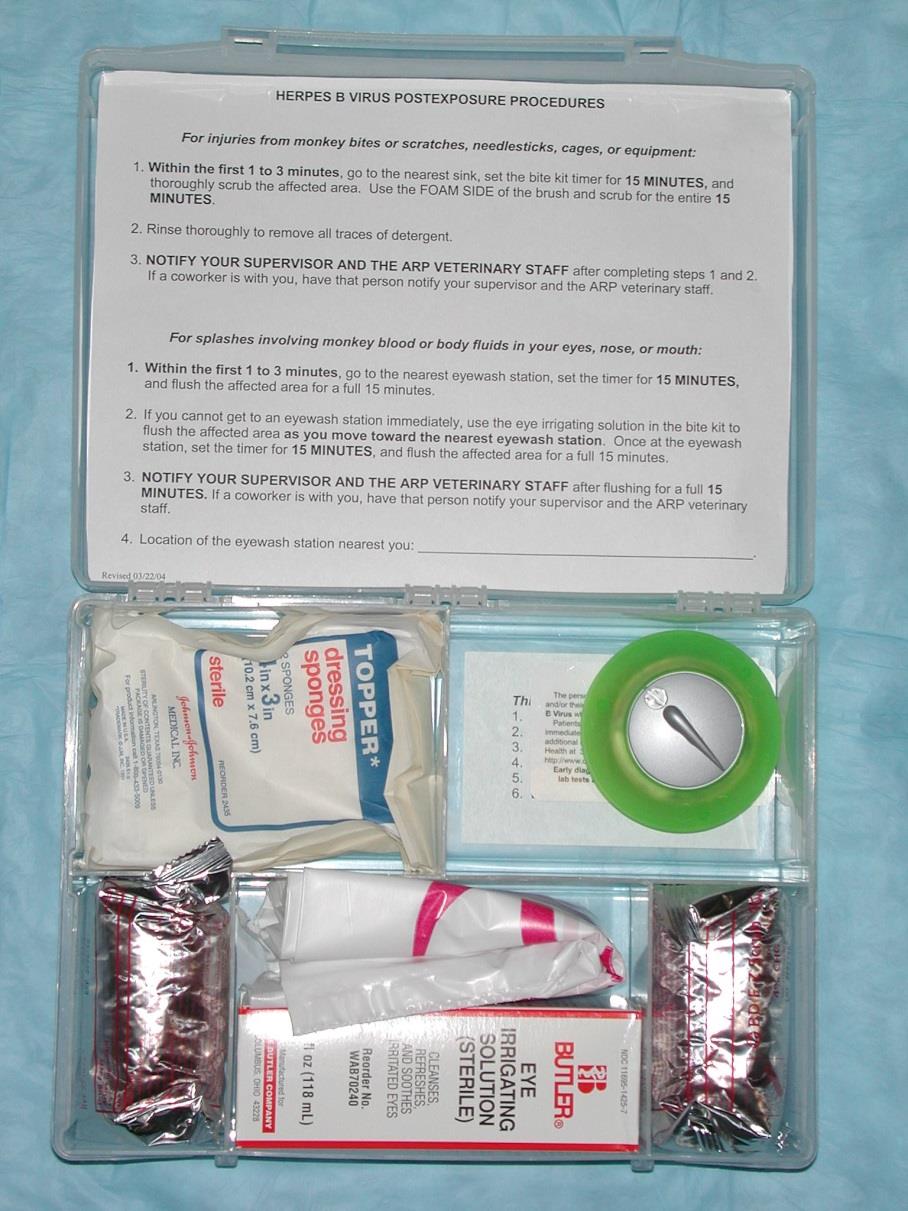 Located in proximity to all primate work areas

Contents include instructions for immediate first aid

Contact the Animal Resources Program (ARP) if you need a kit for your laboratory
Medical Center Occurrence Reporting  Procedures
You must report the incident online.  Follow the link to “Report an Employee Occurrence”
https://employeeocc.wakehealth.edu/ 

Inform your supervisor and the ARP veterinary staff
It is essential that you notify the ARP staff at the time of exposure, as samples must be obtained from the monkey to test for active Herpes B virus that could affect your treatment.  This should be done simultaneously to your testing so it is important to report immediately.

Report to Employee Health Services (Meads Hall, Winston-Salem/Bowman Gray Campus) or the Emergency Department (Winston-Salem location) if after hours or on the weekend for treatment.
Herpes B Virus Medical alert Cards
The card is designed to:
Remind you of the symptoms of Herpes B
Provide contact information for a local health care provider

Contact ARP to obtain a card.

Carry the Medical Alert Card with you at all times.
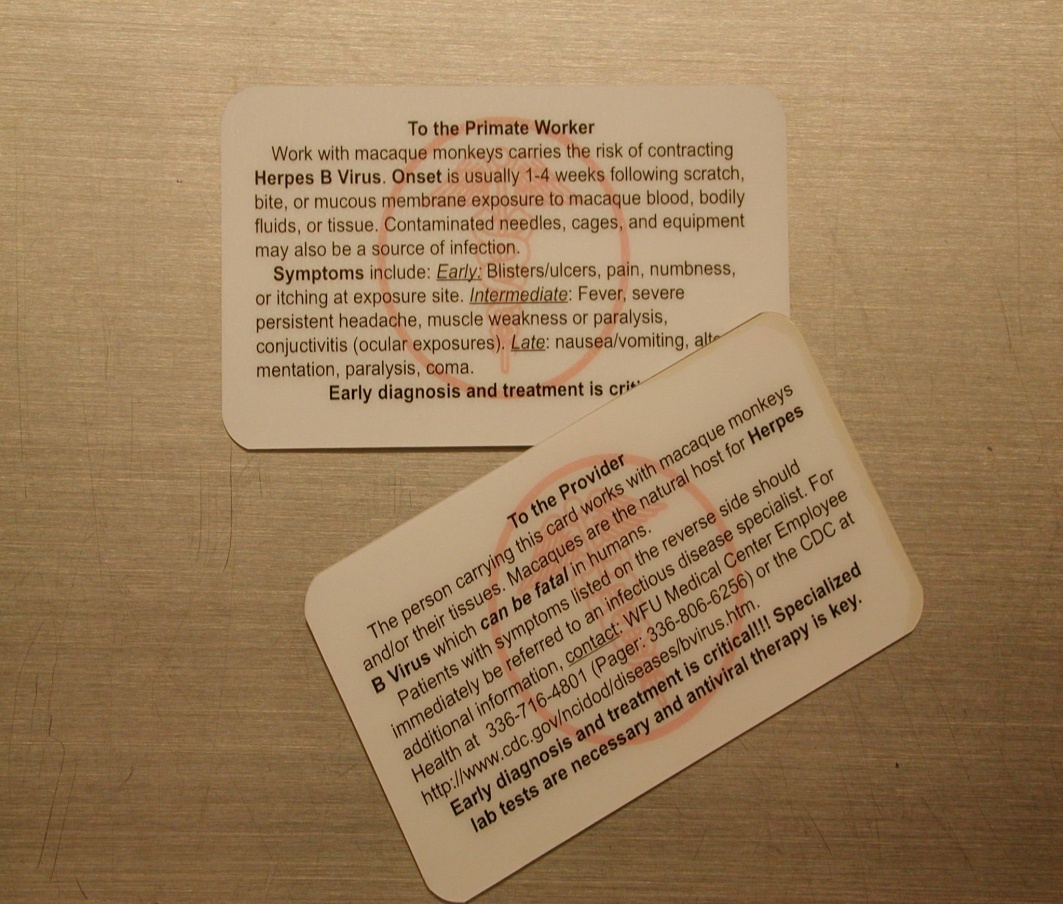 What to expect at EHS/ED
You will be asked about the circumstances of your exposure and the adequacy of attention paid to the exposure site.

You will be tested and counseled regarding your risk of contracting Herpes B Virus

Depending on the type of exposure, prophylaxis may be offered.
Herpes B Virus
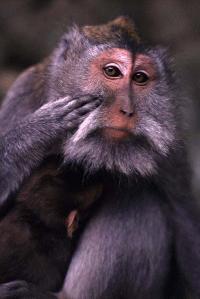 “The most critical period for the prevention of Herpes B virus and other infections is during the first few minutes after an exposure occurs.” 
	-The B Virus Working Group 


Clinical Infectious Diseases, Volume 35, Issue 10, 15 November 2002, Pages 1191–1203
https://doi.org/10.1086/344754
Contact Information
WFU Medical Center Employee Health Services (Meads Hall, Winston-Salem/Bowman Gray Campus)   716-4801

WFU Animal Resources Program to report exposure for NHP testing
Bowman Gray 716-2900
Downtown 713-1174
Clarkson 716-1544
ARP Main Office 713-7394

CDC Website: http://www.cdc.gov/herpesbvirus/